Bridging the gap between theory and practice: Implementation of T-RES for occupational therapy fieldwork placements
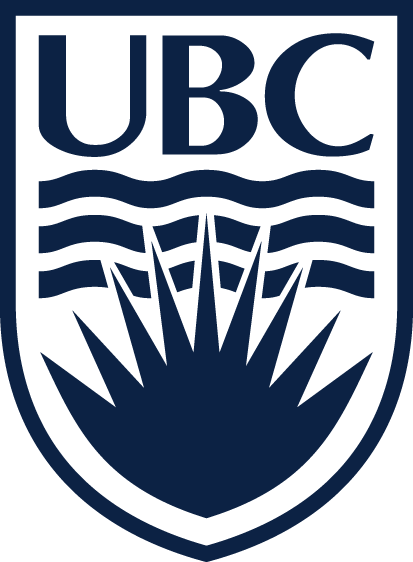 Donna Drynan1,  Laura Bulk2,  Devon Cochrane2,  Stephanie Crozier2, Kris Kent2, Cloe Whittaker2,  Luisa Yu2, 
Senior Instructor, Department of Occupational Science and Occupational Therapy1; Master of Occupational Therapy Student2, 
 University of British Columbia, Vancouver, BC
Project Purpose
What is T-res?
Feedback from students
In the Master of Occupational Therapy program, students complete over 1000 hours of fieldwork (31 weeks in total) as part of their training. Currently, there is no method to track their individual placement experiences or a method for them to systematically reflect on these experiences.  This project will  provide (a) the tool for occupational therapy students to track placement activities with accuracy, which in turn will be fed back to the placement coordinator so that the placement matching process can be strengthened, and (b)an easy to use tool to support students’ personal reflection.
Positives
Educational Tool
Evaluation Tool
Students record concrete information about training experiences related to specific clinical and academic objectives 
Uses the information to support reflective learning and develop learning portfolios 
Ensures students meet educational goals regardless of placement location
Identifies gaps in training and knowledge 
Identifies the roles played by students during patient encounters and details whether the patients are real or simulated 
Preceptor evaluations of  students can be done at the encounter level and integrated with student self-evaluations on an ongoing basis
Easy to fill in screens
Made me think about what I was doing
Really liked the “save & duplicate” feature as that sped up  entries when you were seeing the same client again
Simple interface
All six reported liking the  reflection feature as it was immediate and submitted to instructor  seamlessly 
 3/6 reported liking the “self assessment” scale
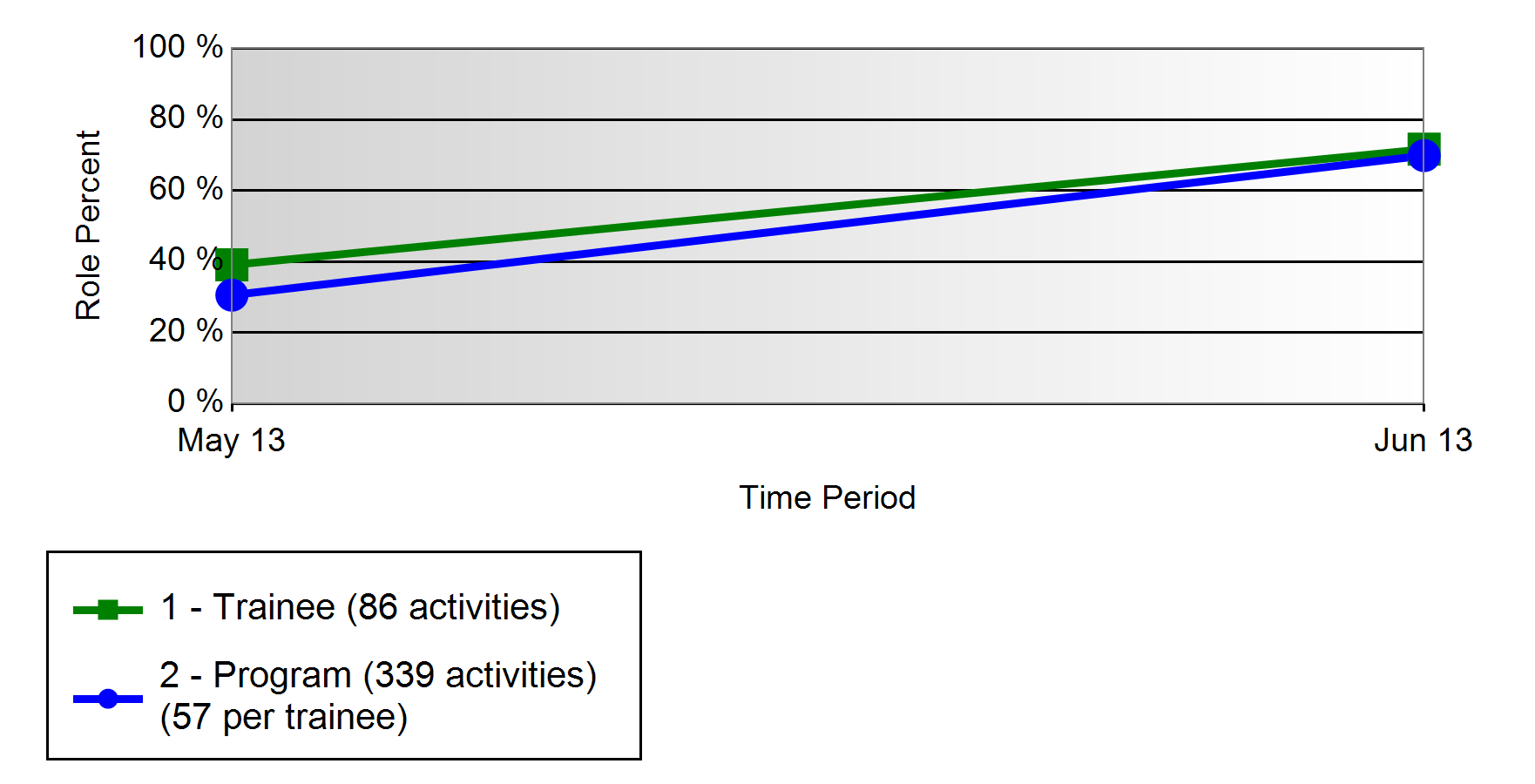 Level activity was performed at
 (supervision to independence)
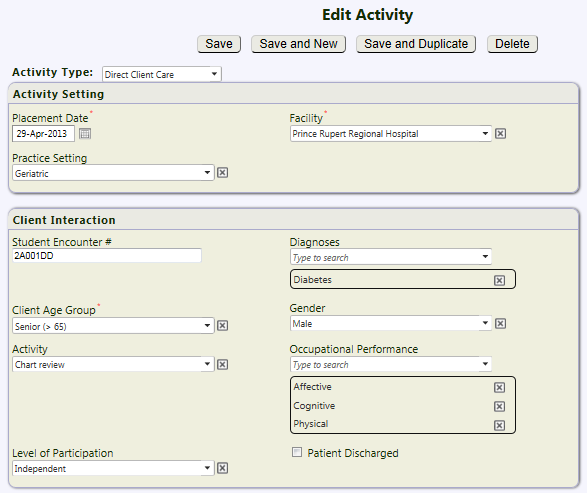 Communication Tool
Planning Tool
Students can see the objectives they are expected to achieve 
Faculty can review and discuss records of actual activities, gaps in experience and evaluations with individual students
The OT Academic  Fieldwork Coordinator (AFC) can plan future placements taking into account: 
accurate experiences of OT Students 
teaching style and areas of expertise of Preceptors 
student placement profiles 
AFC can assess the actual educational content of the placements and realize: 
accurate redirection of resources to enhance student experiences as well as maximize efficiency 
shorter response times for implementing program improvements 
an effective measurement system for monitoring and assessing program modifications 
AFC can verify that OT Students in different locations are having comparable experiences 
AFC can demonstrate compliance for accreditation requirements
Challenges
Set-up and pilot testing
Too much else to do on placement
Sometimes took longer than I thought
Hard to keep up with entries in a busy acute care setting
No way to indicate if I was working with a group
Might have been easier if a template was provided for the refection section
 hard to remember how to login
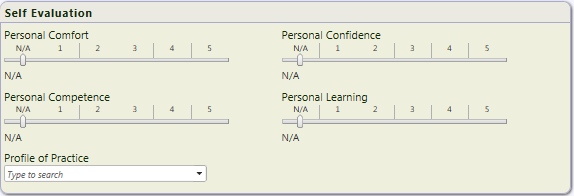 Meetings with representative from Resilience software to set-up the template for OT data collection
Attention paid to ensuring student entry fields were meaningful to students, would allow them to link a model of OT to the clinical encounters, and would produce reports that would be useful 
Meeting with group of students twice before trial with system and once post placement to debrief experience and make an necessary adjustments to the system
recommendations
Modifications were made to system based on student feedback (included a group option; added some diagnosis)
 Modified the required number of reflections to be submitted during each placement block
 Ensure that adequate orientation and training is provided on the system to all students
 Provide templates for guiding reflection entries- optional for students to use
Consider “near peer” evaluation of reflective entries- senior students providing feedback to junior students during the level 1 placement
Suggest  ways for students to keep track of their activities  if they cannot get to T-RES daily
Student report examples
Level of participation in a client encounter
 (supervision to independence)
Details of Occupational Performance- was student working at the person, environment or occupation domain

Summary of activities within 
each occupational performance domain
Diagnoses 
Clinical experience by age group and setting
Reflection Summary
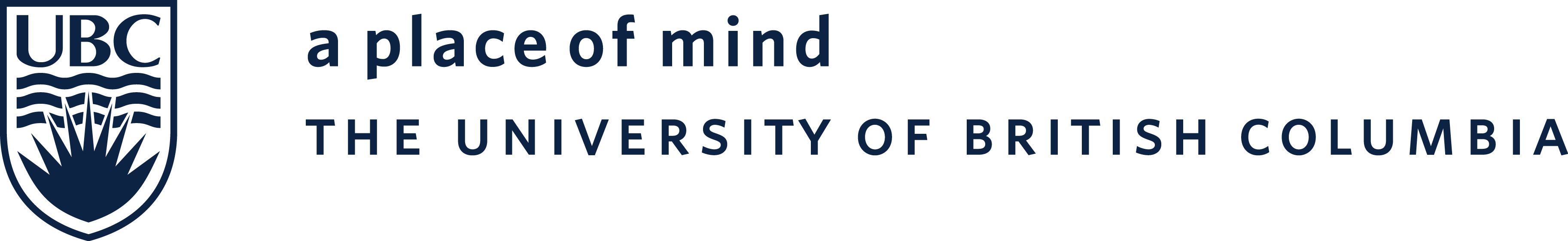